丹波山の観光資源
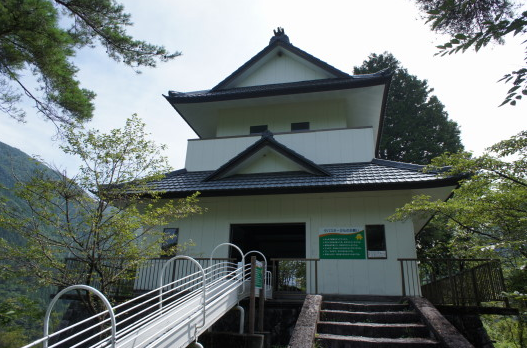 ３年K・O
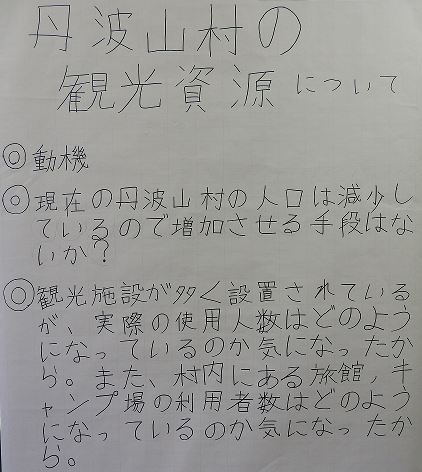 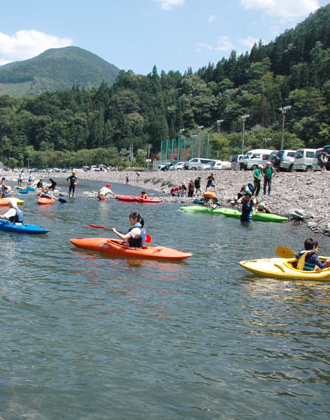 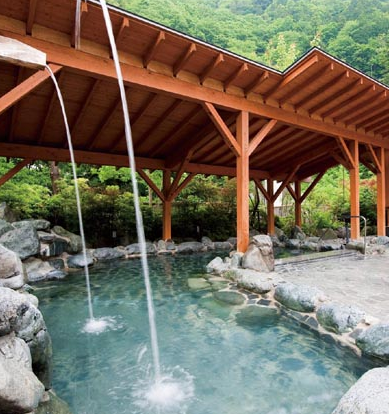 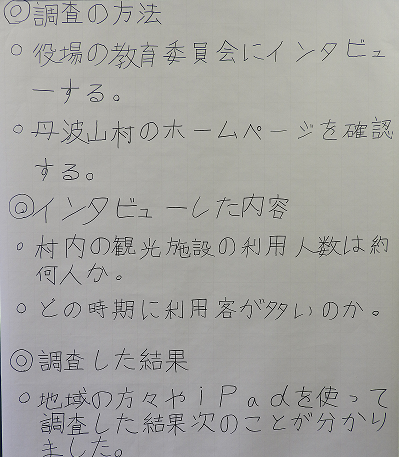 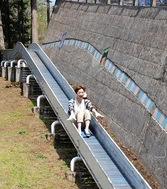 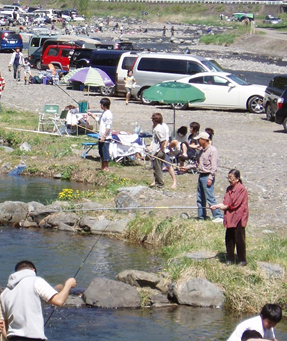 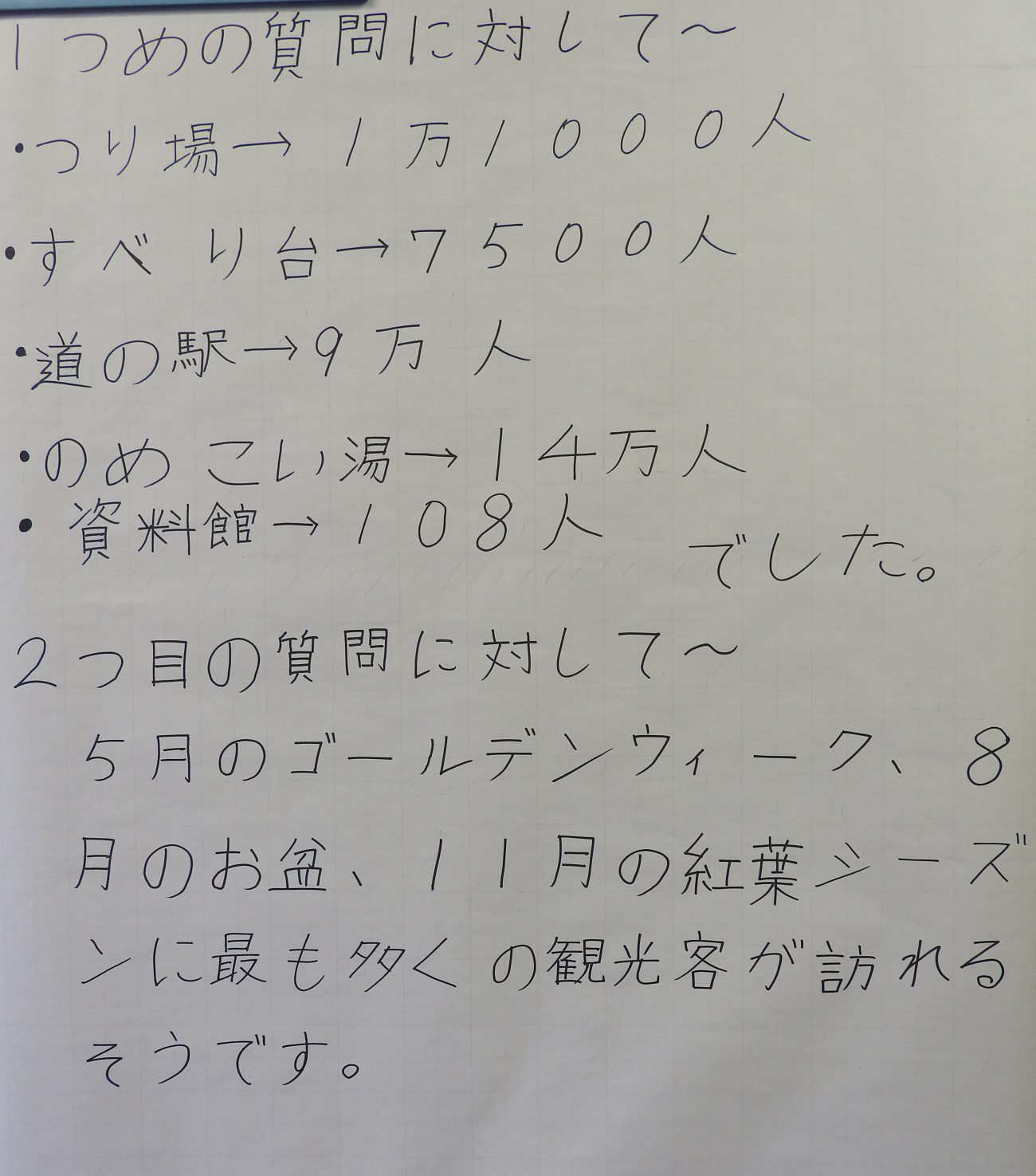 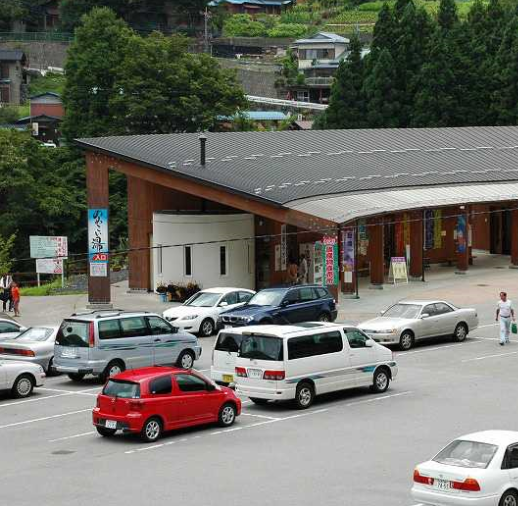 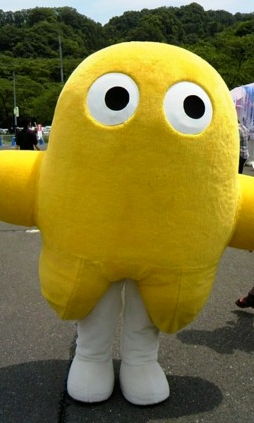 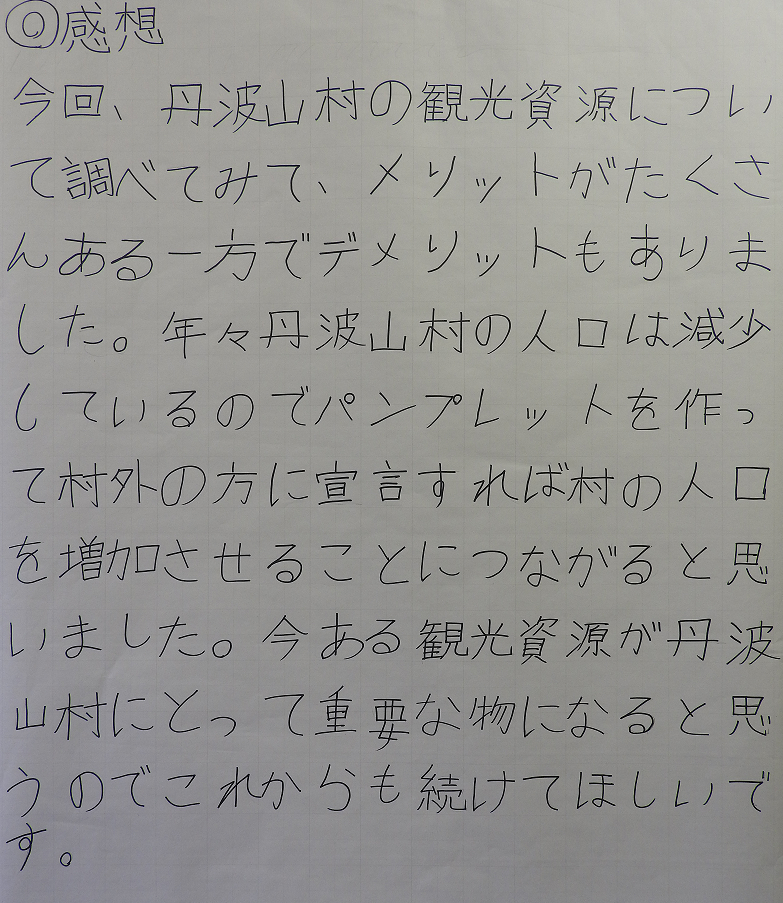